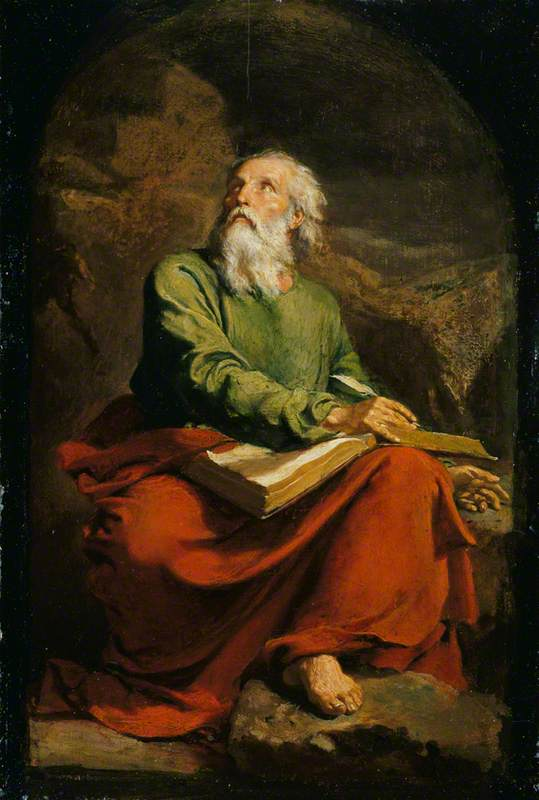 The Book of Isaiah IVIsaiah 40 Comfort, Comfort God’s People
John Oakes
Aug. 15, 2021
Last Week: A Tale of two kings Isaiah 7 Unfaithful Ahaz
Ahaz had three choices:
Submit to Israel and Aram
Form an alliance with Assyria
Trust in God

v. 9  If you do not stand firm in your faith, you will not stand at all.

Isaiah 7:10-12 Ahaz trusts Assyria, not God.
Isaiah 7:13-17 a signThe virgin will be with child
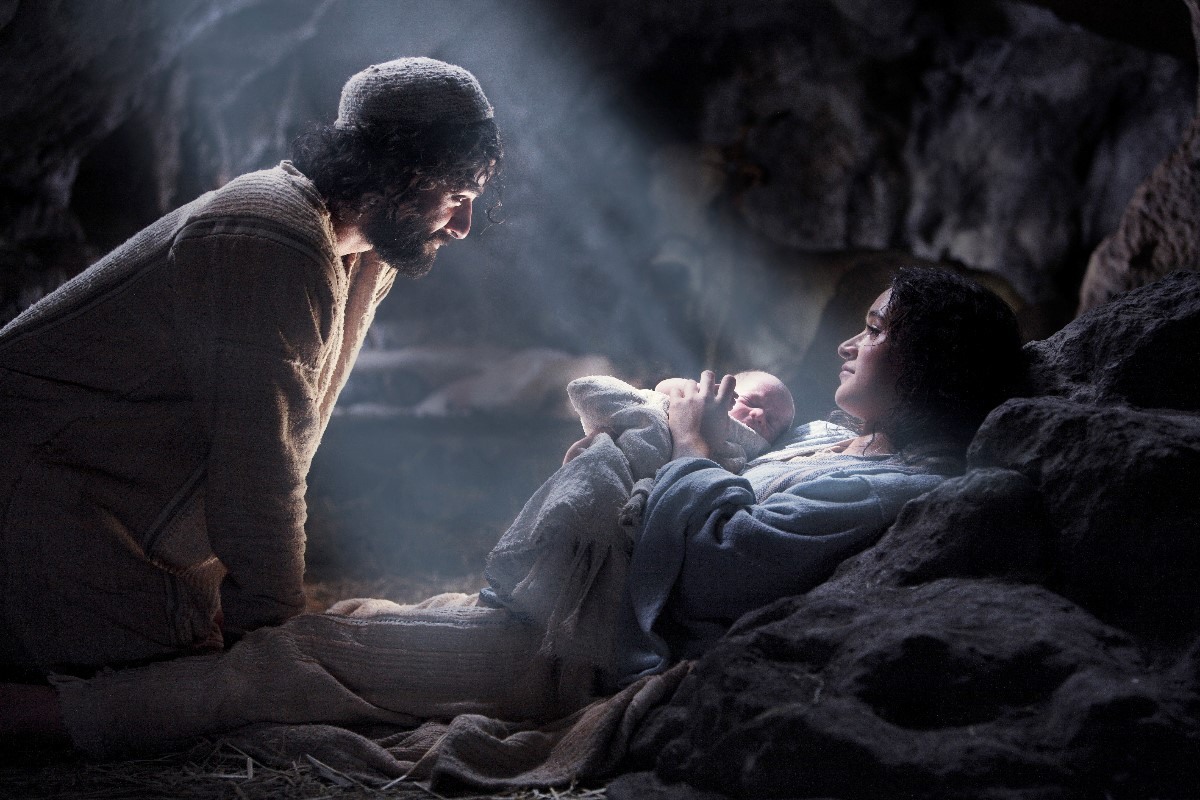 v. 14 God will give you a sign. The virgin will be with child.

He will be Immanuel,
God-with-us
Isaiah 36 & 37 Faithful Hezekiah
Hezekiah has three choices:
Submit to Sennacherib/Assyria
Form an alliance with Egypt.
Rely on God


Satan’s schemes:
You are too weak
God does not love you
Let’s compromise. Let’s bargain.
God told me this.
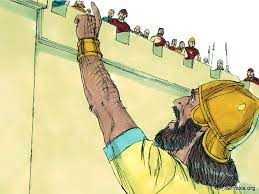 Isaiah 36-37Hezekiah trusts in jehovah
Hezekiah: A model for trusting God.  Isaiah 37

v. 1 He humbles himself before God
v. 2 He seeks advice from his spiritual mentor.
v. 3-4 He repents and puts his trust in God.

God’s answer Isaiah 37:30-35
I will save a remnant
A band of survivors will come from Mt. Zion.
Isaiah 37:36-37 Jehovah vindicates Hezekiah
One Outline of Isaiah
Isaiah 1-39 Messiah the king    -Assyria

Isaiah 40-55 Messiah the Servant   -Babylon

Isaiah 56-66 Messiah the Conqueror  -World
Isaiah 39 Hezekiah’s fatal errorTransition to Isaiah 40
Isaiah 39:1-2  Envoys from Babylon appeal to the pride of Hezekiah.

Hezekiah shows them all the treasure in the temple.

v. 3-7  Isaiah: All this treasure will be carried off to Babylon.

Your descendants (Daniel, Hananiah, Azariah and Mishael) will be made eunuchs in the palace in Babylon.
do not make a faustian bargain
Isaiah 40:1-5 Comfort, comfort my people
Isaiah 40  Judah will go into captivity.  But what about those promises?...

Isaiah 40:1-2 Comfort, Comfort my people.  My anger is complete.  A remnant will return.

Isaiah 40:3-5 A voice calling in the wilderness…
Make straight a highway for our God.
John the Baptist  Matthew 3:3
Every mountain will be made low
Every canyon will be raised up
Isaiah 40:6-20 God is awesome you are not
All people are like grass!
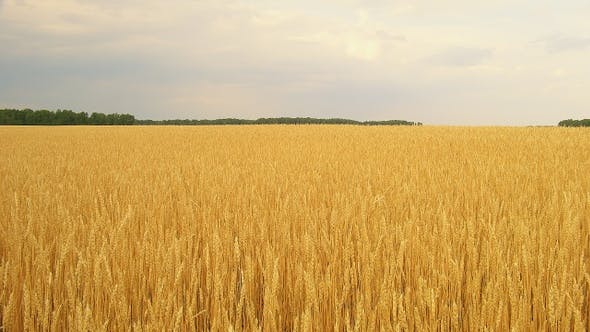 If we are grass, what can we count on?
Isaiah 40:8  The grass withers and the flowers fail, but the Word of our God endures forever.

Isaiah 40:10 God’s mighty arm 
         (Jesus Is 53:1-3)
Is 40:12  Who has… marked off the heavens
The nations are a drop in the bucket
Is 40:26 Who created these things?
Those who hope in the Lord will renew their strength. They will soar on wings like eagles; they will run and not grow weary, they will walk and not be faint.
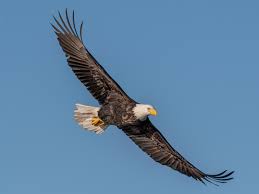